Towards a Methodology for Deliberate Sample-Based Statistical Performance Analysis
Geoff Stoker
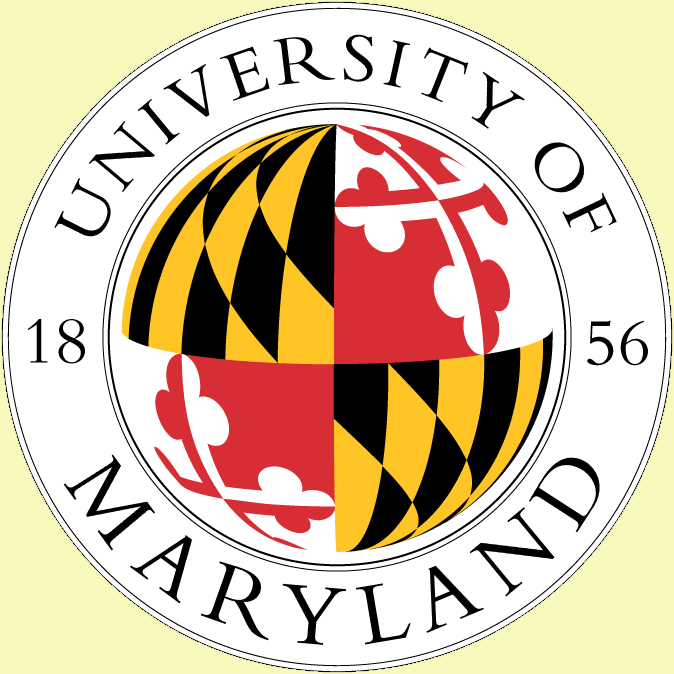 1
Why Deliberate Statistical Profiling?
Move statistical profiling sample rate selection out of the realm of ad hoc

Use mathematical model to balance change in statistical accuracy and effects of perturbation

Allow measured program parameters and system context to inform sampling

Likely to scale better
2
Abstract Model
How much execution is attributable to foo?
Best Possible
Measurement Point
Measured Performance
Measurement
Error
Perturbation
Error
true performance
total # of samples
3
Analytical Model
How much execution time is attributable to foo?

t(n) – execution time of foo, after n samples
n – number of samples
o – overhead time cost per sample
p – foo’s proportion of total program execution time
T – uninstrumented (true) total program execution time
z – standard score (z-value)
Best Possible
Measurement Point
Measured Performance
Measurement
Error
Perturbation
Error
true performance
total # of samples
4
Assumptions
Time is a representative surrogate for all perturbation effects

Hypergeometric distribution is appropriately approximated by a Normal (Gaussian) where n>=100; and M, N >> n

Systematic sampling provides results similar to random sampling and occurs asynchronously with periodic events in the measured program
5
Example
Predict the expected range of measurement results for foo (20% of a program’s execution) at the 95% confidence level

o = 250 µseconds
p  = .20
T = 300 seconds
z = 1.96 for 95% confidence level
6
Analytical Model Prediction
minimum
7
Example Continued
T = 300, z = 1.96, p = .2, o = .000250
8
Analytical Model Prediction
minimum
9
Simulation
array
shuffled
sample
1,000,000 int array
int=300 µsec of exec
200,000, p=.2, foo
Shuffle
Draw rnd sample 1000x
900, then every 1,500 up to  44,400
Sample rate 3/sec – 148/sec
Assess 250 µsec/sample
s
s
s
s
s
s
s
s
s
s
10
Simulation Results
11
Experiment
Setup
Signal Handler
Measured program 
executes  ≈ 300 sec
1,000,000 function calls
300 µsec functions
Compiled with -g

Tool
Forks measured program
Initialization, signal handler, close-out
23 different  sample rates:  3/sec to 166/sec
s
s
s
s
s
s
Close-out
12
Experimental Results
13
Combined Results
14
Experiments with SPEC
Omnetpp
Runtime ≈ 340 sec
115 runs at 2 samples/sec to establish “truth” 
10 runs at 28 different sample rates (hpcrun 4.9.9)
Use Mean Absolute Percent Error (MAPE) to determine closest sample set to “truth”
Bzip2
Similar experiment procedure
Runtime ≈ 90 sec
Look at functions 1-4
15
Omnetpp Analysis
Distribution of 10 runs at 28 different sampling intervals - cMessageHeap::shiftup(int)
16
Omnetpp Analysis
T=343, z=1.96, p=.1585, o=.000068
n=50,623
17
Bzip2 Analysis
18
Bzip2 Analysis
19
Bzip2 Analysis
T=87, z=1.96, p=.385, o=.000050
n=16,685
20
Some Concerns of Oversampling
Tool performance variation
Misleading results
Functions heavily perturbed by sampling (SPEC OMP examples)
21
Example Analytical Result
Published Result
Best Possible
Measurement Point
performance (time)
total # of samples
22
Apsi Analysis
23
Fma3d Analysis
24
Future Work
More experiments with additional sequential and parallel SPEC programs
Overhead calculation process
Overhead function enhancement
Deliberate statistical profiling methodology refinement
25
Conclusion
Oversampling can generate misleading analysis
Deliberate statistical profiling can lead to better results


Questions??
26
Backup Slides
27
Determining Sample Size
Sample size for determining proportions

Jain:  r is CI for p/100 

Lilja:  r is CI for ci/p
28
Effective Sample Rates
29
Omnetpp “Truth”
30
Analytical Model
How much execution time is attributable to foo?
31
Sample Size and Accuracy
One order of magnitude accuracy change
Two orders of magnitude sample size change
32
Value of p(1-p)
33
Mathematical Model
34
Sample Size and Accuracy cont
35
Another Look at Statistical Results
36
Sample of Sampling Practices
100 samples/sec [gprof, XProfiler]
200 samples/sec  [T09]
1000 samples/sec [Intel VTune]
5200 samples/sec [DCPI, A91]
10,000 samples/sec [A05]
2.5% all memory ops [O05]
15 sec CPU, 10 sec mem analysis [R08]
1,000,000 mem accesses, skip 9,000,000 [W08]
37
Current Practice
“To ensure good statistical coverage of profiled code, one must collect a large number of samples, either by measuring over a long interval, or by using a high sample rate.”

“Volume and accuracy are antithetical”
38
[Speaker Notes: Instrumentation Uncertainty Principle
Instrumentation perturbs the system state
Execution phenomena and instrumentation are coupled logically
Volume and accuracy are antithetical]
References
A91 – Anderson, Berc, Dean, Ghemawat, …
A91 – Andersland, Casavant
A05 – Azimi, Stumm, Wisniewski
K71 – Knuth
K05 – Kumar, Childers, Soffa
L07 – Lahiri, Chatterjee, Maiti
M92 – Malony, Reed, Wijshoff
M07 – Malony, Shende, Morris, Wolf
N04 – Najafzadeh, Chaiken
O05 – Odom, Hollingsworth, DeRose, Ekanadham, …
P95 – Miller, Callaghan, Cargille, Hollingsworth, …
R08 - Reiss
T09 – Tallent, Mellor-Crummey, Fagan
V99 – Vetter, Reed
W47 – Wald
W08 – Weinberg, Snavely
39